ГОЛУБАЯ ГЖЕЛЬ
Презентация учителя изобразительного искусства Парусовой Татьяны Александровны
Времена возникновения народных промыслов
Дымковская игрушка
Гжель
X XIвек
XIV век
XVII век
0 век
Карта «Народных промыслов России»
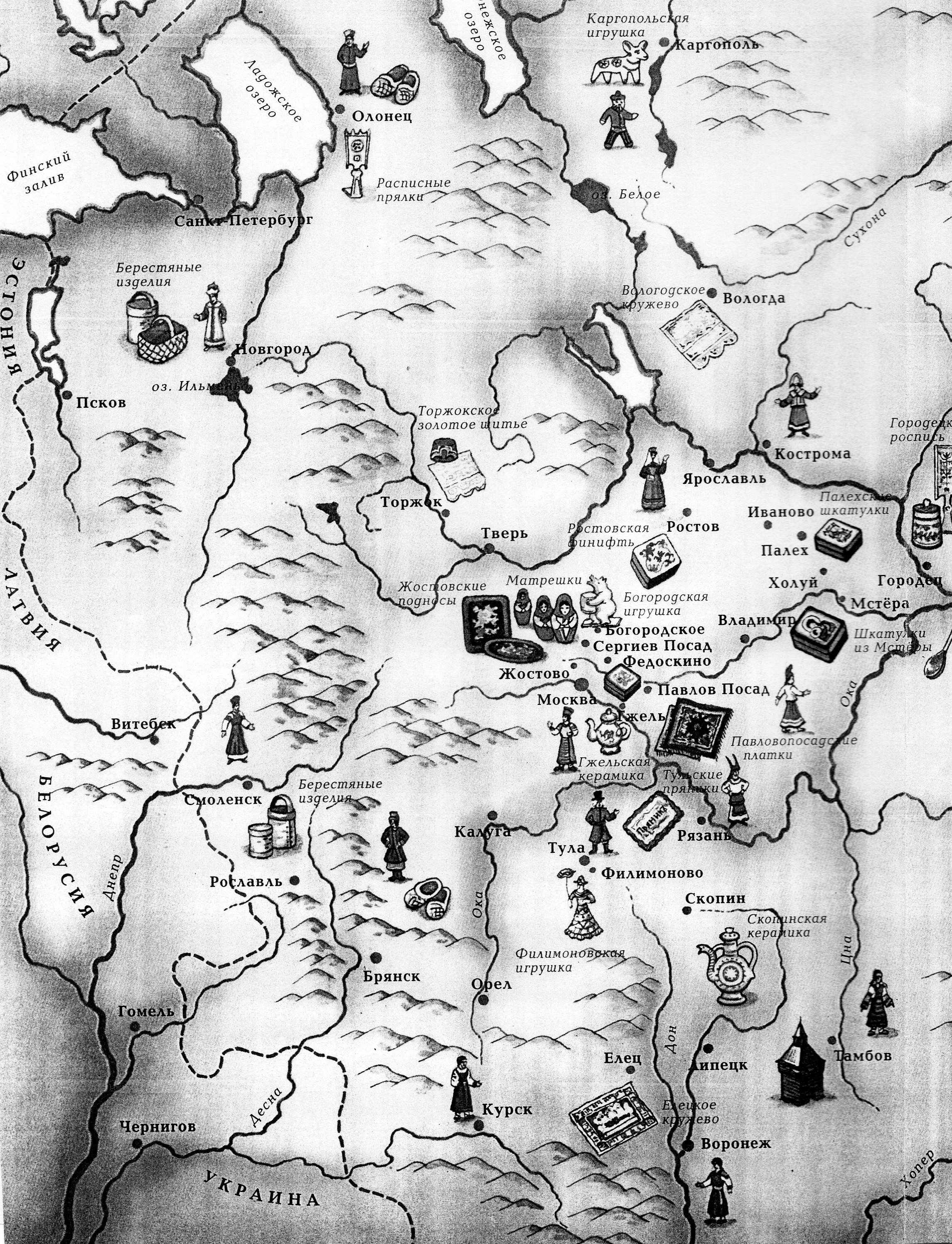 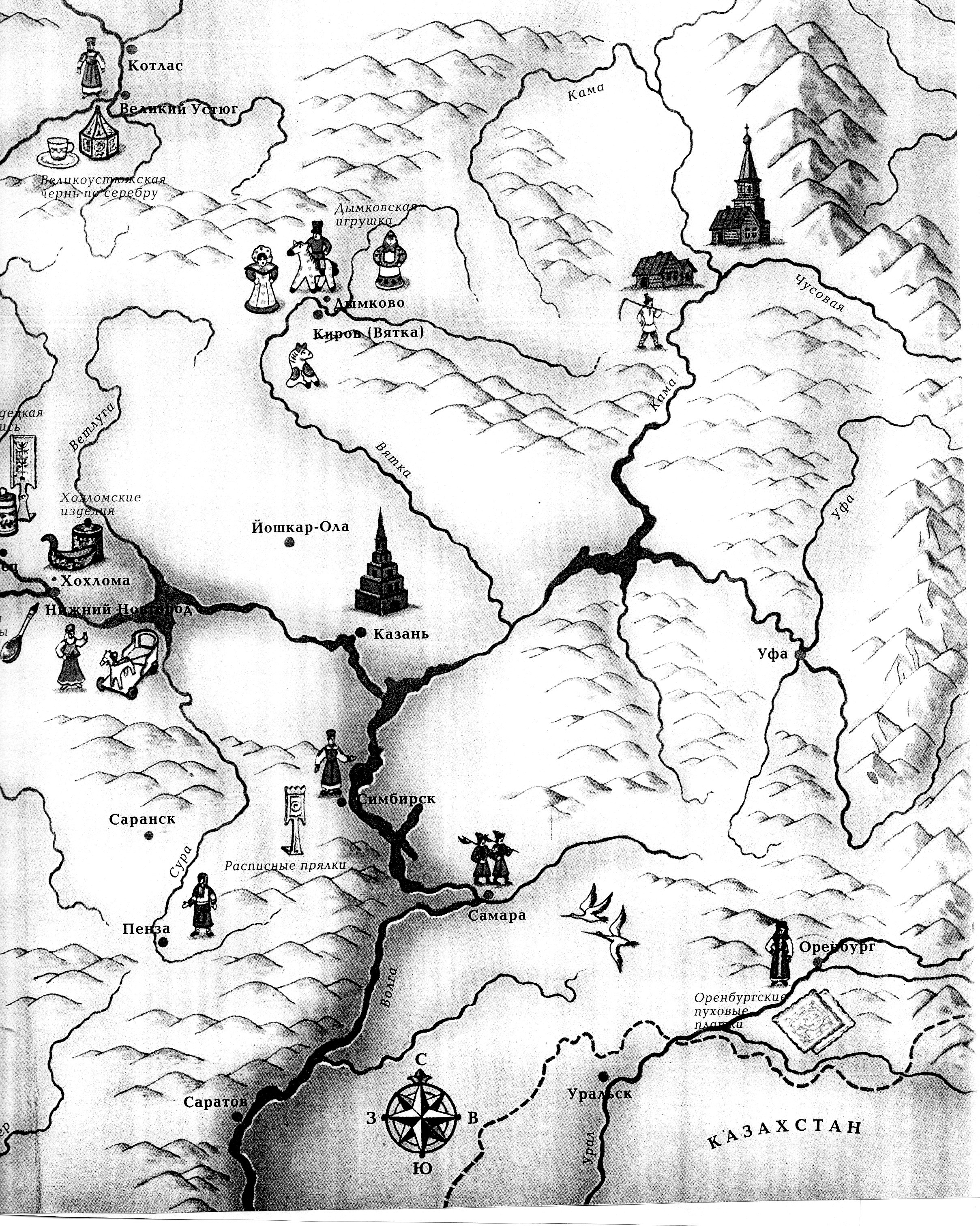 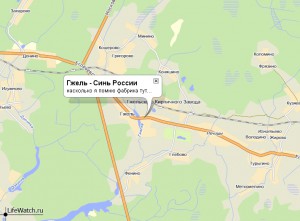 Майолика
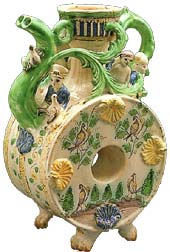 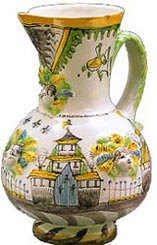 Майолика
Иван Калита         Иван Грозный          Ломоносов Михаил1328                                 1572                                                          1780
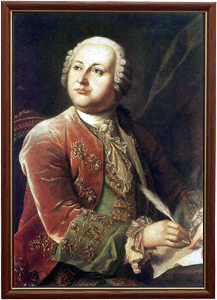 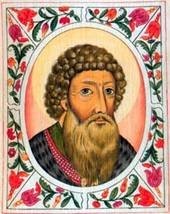 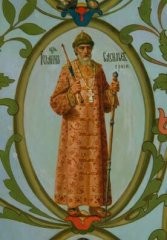 ФАЯНС
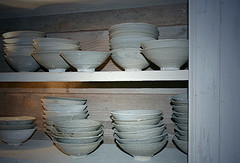 Полуфаянсами назывались в семнадцатом веке фаянсы, которые были покрыты прозрачной свинцовой глазурью.
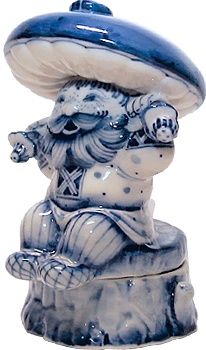 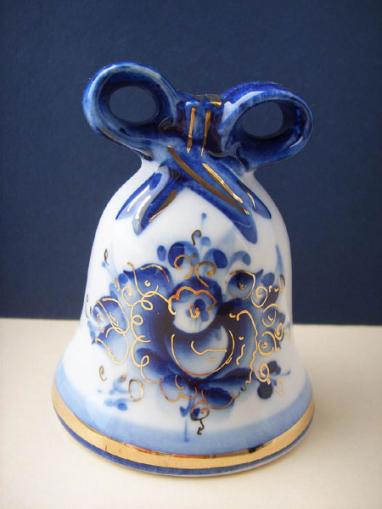 Фарфо́р  — вид  керамики, непроницаемый для воды и газа.
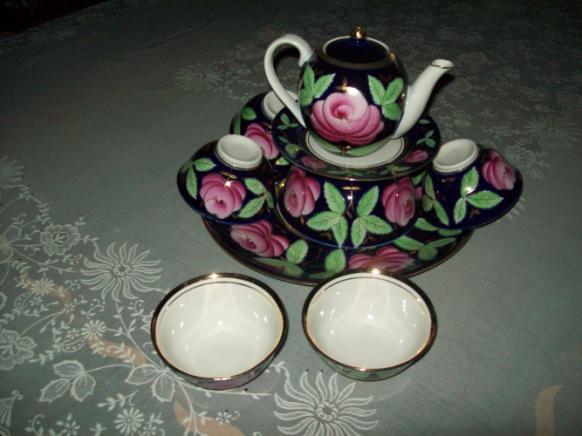 Историко-культурные традиции промысла
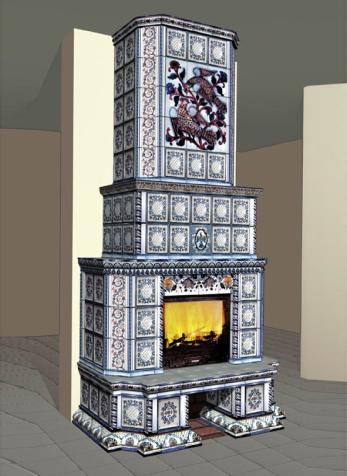 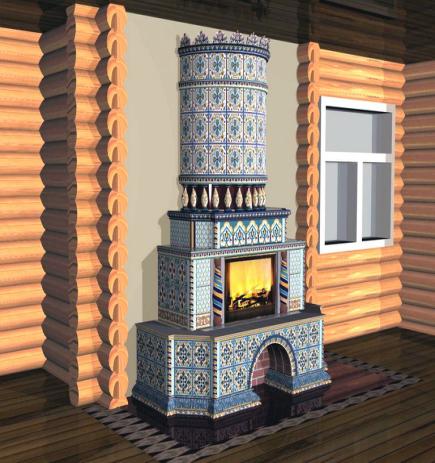 Современные изделия художников Гжели
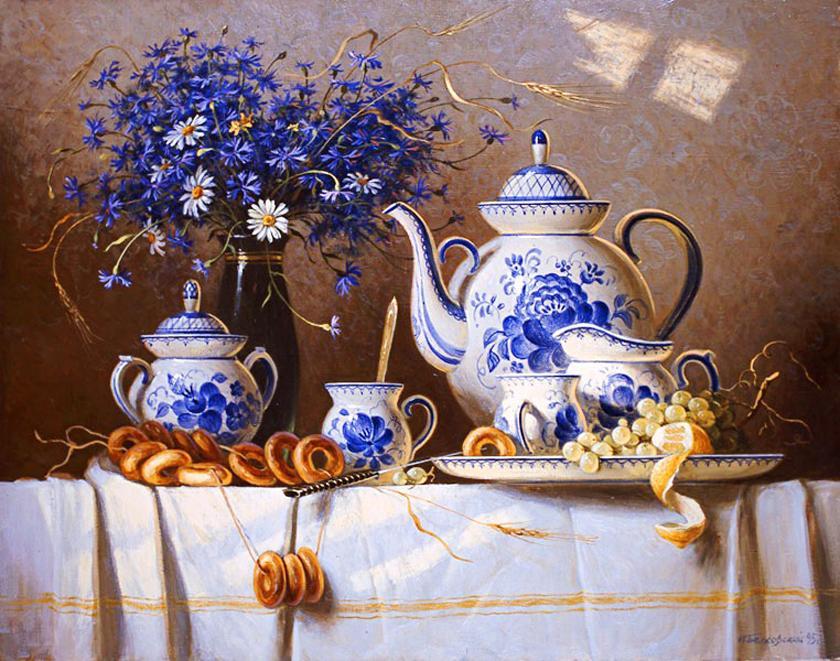 СовременнаяГжель
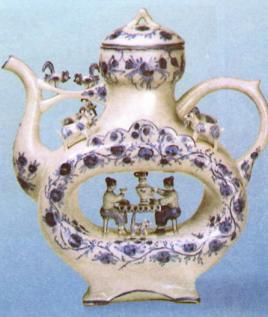 Л. Азарова. Квасник. Гжель. 1970 г.
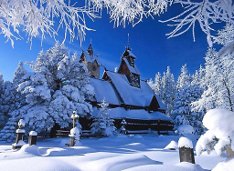 ЗИМА
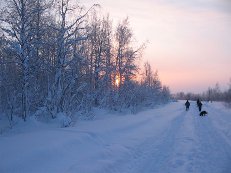 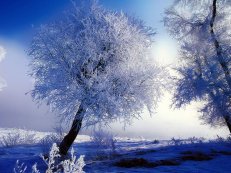 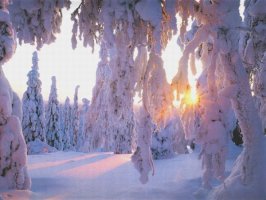 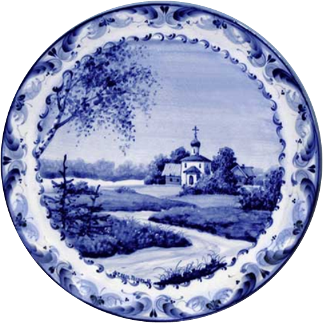 Пейзажи
Элементы гжельской росписи
мазок
роза
линия
Элементы росписи.
Элементы росписи.
Используемые материалы.
Горяева Н. А., Островская О. В. Декоративно – прикладное искусство в жизни человека. М.: Просвещение. 2011г.
Светлана Вохринцева. Учимся рисовать Гжель. Демонстрационный материал для проведения занятий по изобразительному искусству. Екатеринбург. Страна фантазий. 2005 г.
Дорофеева А.  Наглядно – дидактическое пособие. Мир в картинках. Гжель. М.: Мозаика – Синтез. 2003 г.
4 .    Ресурсы   Интернета http://www.galileo-tv.ru/node/2590